MAHINDRA FINANCE
Cloud Case Study
Nonbanking financial
MAHINDRA FINANCE: DIGITAL TRANSFORMATION FOR NBFC
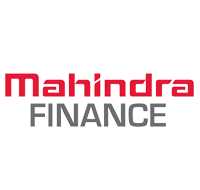 Integrated Value and Outcomecloud@coreTM products and services:
All VMware applications to be migrated to Sify CloudInfinit
All non-VMware apps to move to new Private Cloud (VMware).
Old Solaris Server in DC with interconnect to Private Cloud. 
Google cloud connect at near 0 latency with cloud adjacency.
High BW hyperscale networks for data replications
Hybrid security framework for both hosted & cloud footprint.
Hybrid cloud management platform for management of the Hosted Private and AWS Cloud footprint. 
Value for Client
Zero defect & minimum down time during migration, TCO optimization via billing based on pay as you go model, Single point of ownership for all infra consolidations, single SLA covering the infra and network. DR as a service. Oracle instance migration to OCI over Fast Connect.
Value for Sify
Complete ownership for Infra and Network which has given wide scope for offering managed services, DR-as a service on SIFY CI. Hyper connect to OCI can be leveraged for core ORACLE app.
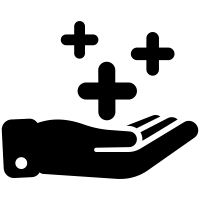 Project Objective
Implement integrated future ready digital infrastructure on Hybrid cloud architecture for hosting core application and virtualizing landscape on a scalable Cloud Infrastructure with end-to-end Migration.
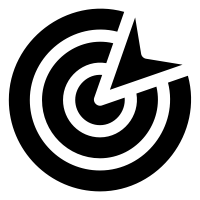 Project Model
Private Cloud IT Build model along with Sify Enterprise Multi-Tenant Cloud for Cloud Bursting.
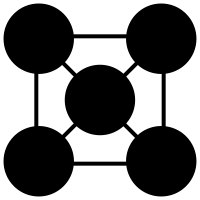 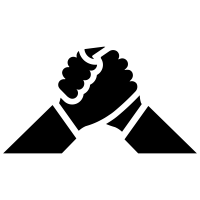 Competition
CtrlS, NexGen, Netmagic, Tech Mahindra, Wipro & TCS
HYBRID CLOUD LED
Sify’s UniquenessThe proposed Data Centre at Mumbai has a latency of less than 250 microseconds from AWS & Oracle Cloud; and less than 1 millisecond from TCS’s SaaS cloud located at CtrlS Navi Mumbai DC. Hybrid and Multi Cloud set up at the least latency, lowest connectivity cost and the best performance between the environments in multiple DC & Cloud. The same Data Centre hosts Sify’s multi-flavoured CloudInfinit platforms ( Public, Private, Virtual Private) from where our customers can subscribe to IaaS/PaaS.
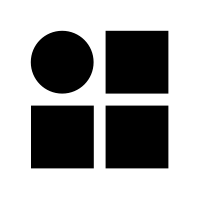 Contract Duration
5 years – large annuity revenue stream
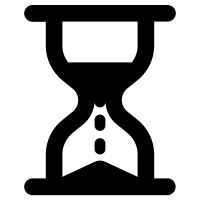 Contract Value 
US $3.6+ Million
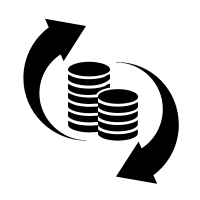 Sify accelerates the Cloud Journey of a leading financial services provider with its Hybrid IT Solution- 2 pager
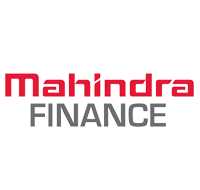 Transformation goal: Enhance customer experience and operational efficiency by leveraging digital technologies on an agile, scalable and resilient IT infrastructure
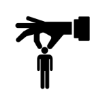 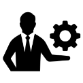 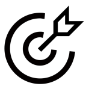 Objective
Why Sify was chosen?
Sify’s value additions
Migrate and integrate complex IT landscape operating on multiple hypervisors to a scalable and resilient IT infrastructure
Optimize TCO
Ensure dedicated high-speed network for access to applications hosted on GCP
Retain same network subnet between on-prem DC, DR and the co-located DC
End-to-end hybrid IT implementation for highly complex environment utilizing multiple migration methodologies - Rehost, Re-platform and Retain
Private cloud using HCI environment and on Sify CloudInfinit (for VMware virtualization + server health monitoring & management)
Additional provisioning of temporary setup (200 Hyper V to Hyper V, Solaris production  servers) to eliminate risk of downtime 
Strategically planned downtime during lift and shift to Sify Airoli DC along with platform managed services
Sify’s experience, assets and partnership ecosystem for executing large scale migrations of BFSI customers to Hybrid IT
Sify’s comprehensive services centered around the cloud - Cloud adjacent Data Centers, Scalable Network, Hybrid Cloud and Digital services along with managed services 
Prompt support of Mr. Kamal Nath in addressing concerns through Sify’s Hybrid IT solution and strong financial position
Consultative approach in devising the Hybrid IT solution and capability to deliver in record time (4 months) despite pandemic lockdown
Ensured high availability and performance in record Time despite pandemic restrictions
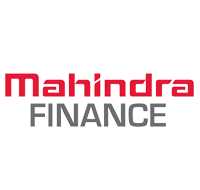 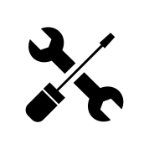 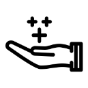 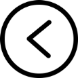 Before transformation
After transformation
Customer success factors/ benefits
Difficulty in scaling up space and power - inhibiting DC expansion & business growth
Management in silos for different workloads in a multi-hypervisor architecture 
Non-redundant infrastructure setup for applications - lacking the redundancy of a clustered environment
Challenges in replicating the DC and DR
Hardcoded IPs in legacy applications - changing them was not possible
Poor application performance with existing equipment which was due for tech refresh
Customized Hybrid IT architecture and hybrid migration (P2P + P2V) to meet business application demand
Low latency network between co-location setup and other DC provider for accessing core applications as a LAN extension
Dedicated network switches for Sify CloudInfinit connectivity & uplink to MMFSL co-located infrastructure
Migration links (2 Gbps) between customer premises and Sify DC using Overlay Tunnel Virtualization (OTV) protocol to have the same LAN extension
Scalable and redundant IT infra ensuring high availability and performance of applications
Reduction and rationalization of TCO with infrastructure solution on as-a-service model
Unabated transformation despite pandemic restrictions due to the swift execution and closure by the Sify team within 4 months
Better productivity and customer experience owing to uninterrupted operations and nominal downtime of applications 
Brought the customer closer to DC consolidation and cloud-native capabilities with Sify’s Cloud Adjacent Data Centers
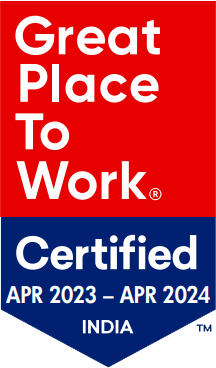 Thank You